14 Things I Want You To Know About Your Statute
Jeffrey Greenberger
Greenberger & Brewer, LLP
www.SelfStorageLegal.com
www.Late2Lien.com
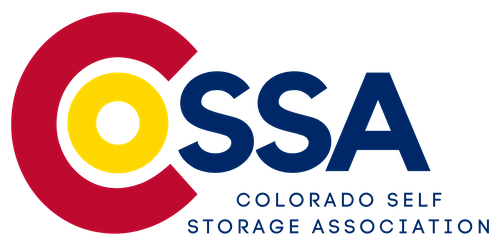 A Caveat
The information I provide today is general in nature and represents my opinion.
Do not make changes to your rental agreement, forms and other procedures without consulting your own legal counsel.
This presentation does not establish an attorney-client relationship between us.
I am not licensed to practice law in Colorado.
Do not think these slides constitute full clauses you can copy and place in your own rental agreement.
Review the existing clauses in your rental agreement to ensure you aren’t creating conflicts.
1. Lets Remember A Few Definitions
"Default" means the failure to perform in a timely manner any obligation or duty set forth in this article or the rental agreement.
"Last-known address" means that postal address or e-mail address provided by the occupant in the latest rental agreement or in a subsequent written notice of a change of address.
"Occupant" means a person, or his sublessee, successor, or assign, entitled to the use of the storage space at a self-service storage facility under a rental agreement, to the exclusion of others.
"Owner" means the owner, operator, lessor, or sublessor of a self-service storage facility, his agent, or any other person authorized by him to manage the facility or to receive rent from an occupant under a rental agreement.
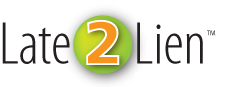 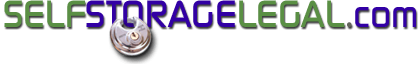 2. What Exactly Is Your Lien?
Where a rental agreement is entered into between the owner and the occupant, the owner and his or her heirs, executors, administrators, successors, and assigns have a lien upon all personal property located at the self-service storage facility for rent, labor, or other charges, present or future, including late fees as specified in section 38-21.5-101.5 (3), in relation to the personal property and for expenses necessary for its preservation or expenses reasonably incurred in its sale or other disposition pursuant to this article 21.5
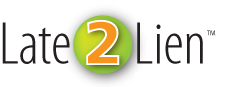 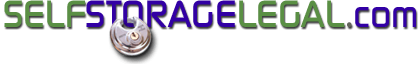 3. Requirements Of A Rental Agreement
A rental agreement must contain:
A notice stating that all articles stored under the terms of such agreement will be sold or otherwise disposed of if no payment has been received for a continuous thirty-day period; and
A provision directing the occupant to disclose any lienholders with an interest in property that is or will be stored in the self-service storage facility.
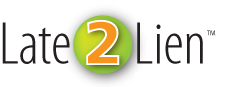 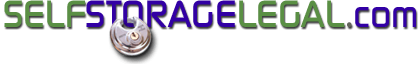 4. You May (You Must) Limit The Value Of The Personal Property
If a rental agreement limits the aggregate value of the property that may be stored in the occupant's storage space, that limit is deemed to be the maximum value of the stored property.
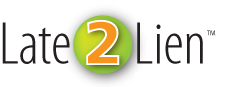 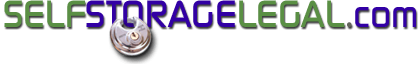 5. You Can Charge A Late Fee But You Must Disclose It In The Rental Agreement
A rental agreement may include a reasonable late fee for each month an occupant does not pay rent in full when due. A late fee of twenty dollars or twenty percent of the monthly rental amount, whichever is greater, for each late rental payment is reasonable and does not constitute a penalty. The owner shall not collect a late fee as part of the lien unless the amount of the late fee is stated in the rental agreement or in an addendum to the rental agreement.
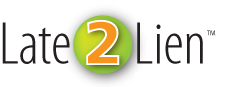 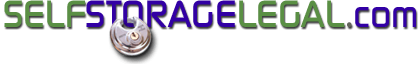 6. Before You Can Start Any Lien Enforcement You Must Check For Lienholders
Before taking enforcement action pursuant to section 38-21.5-103 (1)(b), the owner shall determine if a financing statement concerning the property to be sold or otherwise disposed of has been filed with the secretary of state in accordance with part 5 of article 9 of title 4.
This is done on the Colorado Secretary of State’s website https://www.sos.state.co.us/ucc
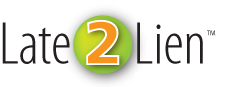 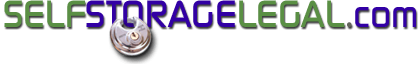 6. (cont.) What Is “Enforcement Action”?
(a)	No enforcement action shall be taken by the owner until the occupant has been in default continuously for a period of thirty days.
(b)	After the occupant has been in default continuously for thirty days, the owner may begin enforcement action if the occupant has been notified in writing. The owner shall deliver the notice in person or by verified mail or electronic mail to the last-known address of the occupant and shall provide the notice to any lienholder with an interest in the property to be sold or otherwise disposed of, of whom the owner has knowledge through the disclosure provision on the rental agreement, as evidenced by a financing statement filed with the secretary of state, or through the owner's receipt of other written notice of such interest from the lienholder.
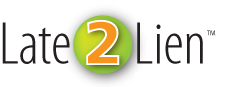 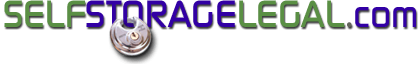 7. Before You Send Out The Default Notice You Are Going to Have To Cut The Lock & Inventory
A brief and general description of the personal property subject to the lien. Such description shall be reasonably adequate to permit the person notified to identify such property; except that any container including, but not limited to, a trunk, valise, or box that is locked, fastened, sealed, or tied in a manner which deters immediate access to its contents may be described as such without describing its contents.
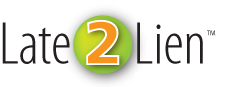 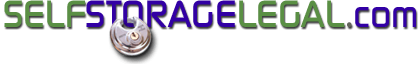 8. You Cannot Deny Access In The Event Of Default Unless It Is In Your Rental Agreement
A notification of denial of access to the personal property, if such denial is permitted under the terms of the rental agreement, which notification shall provide the name, street address, and telephone number of the owner or his designated agent whom the occupant may contact to respond to such notification.

The demand for payment is 15 days after delivery of the notice.  In theory, we are now at about day 48 days late.
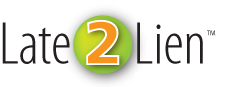 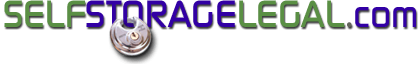 9. After The Demand Date In The Notice You Still Have To Advertise
After the expiration of the time given in the notice, the owner shall advertise the sale of the personal property either by:
(A)	Publishing an advertisement of the sale once a week for two consecutive weeks in a periodical that circulates weekly or more frequently in the county where the self-service storage facility is located; or
Advertising the sale in any other commercially reasonable manner. The manner of advertisement is deemed commercially reasonable if at least three independent bidders attend the sale at the time and place advertised.
The Statute does not tell us how long we have to wait after advertising to sell.
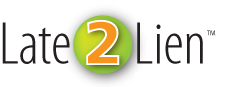 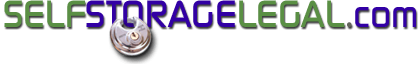 10. You Can Send The Default Notice By Email But….
If the owner sends notice of a pending sale of property to the occupant's last-known e-mail address and does not receive a response, return receipt, or delivery confirmation from the same e-mail address, the owner must send notice of the sale to the occupant by verified mail to the occupant's last-known postal address before proceeding with the sale.
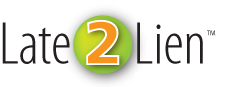 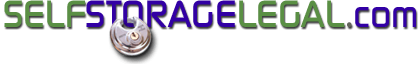 11. You Can Clearly Conduct Online Lien Sales
Any sale or other disposition of the personal property must be held:
(A)	On an online auction website that customarily conducts public auctions;
(B)	At the self-service storage facility; or
(C)	At the nearest suitable place to where the personal property is held or stored.
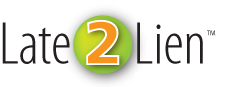 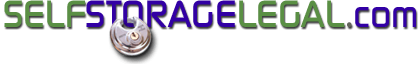 12. Any Vehicle Or Vessel Can (Should) Be Towed
If the property upon which the lien is claimed is a vehicle or watercraft, and rent and other charges related to the property remain unpaid or unsatisfied for sixty days:
(A)	The owner may have the property towed from the self-service storage facility by an independent towing carrier holding current and valid operating authority from the Colorado public utilities commission; and
(B)	The owner is not liable for the property, or for any damages to the property, once the towing carrier takes possession of the property.
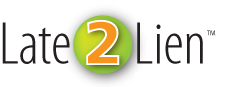 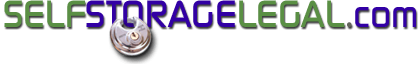 13. You Must Allow The Occupant To Redeem
Before any sale or other disposition of personal property pursuant to this section, the occupant may pay the amount necessary to satisfy the lien and the reasonable expenses incurred under this section and thereby redeem the personal property. Upon receipt of such payment, the owner shall return the personal property, and thereafter the owner shall have no liability to any person with respect to such personal property.
Do you have to let the occupant stay?
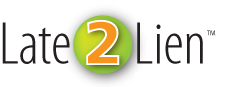 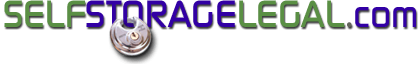 14. The Statute Requires A Posting In Your Office
Each owner acting pursuant to this article shall keep posted in a prominent place in his office at all times a notice which shall read as follows:
"All articles stored by a rental agreement, and charges not having been paid for thirty days, will be sold or otherwise disposed of to pay charges.“
What do you do if you don’t have an office?
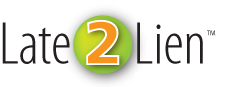 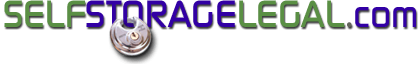 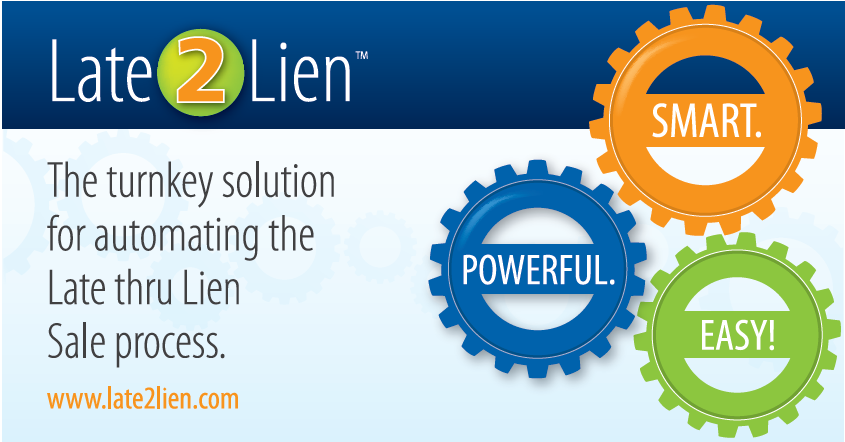 Powered by the requirements and timelines outlined in each 
state’s statute, the Late2Lien engine provides an all-encompassing,  fully-automated, easy-to-use  system for accurately completing each step along the way. 

Late2Lien benefits your Self-Storage operations by:
 
Saving Time 
Reduces staff time and effort by 75%

Optimizing Revenue
Increases focus on tenant acquisition and property management 

Accelerating Payments
Improves cash flow and reduces number of defaulting  tenants 

Decreasing Wrongful Sale Liability 
Ensures industry best practice procedures for each facility
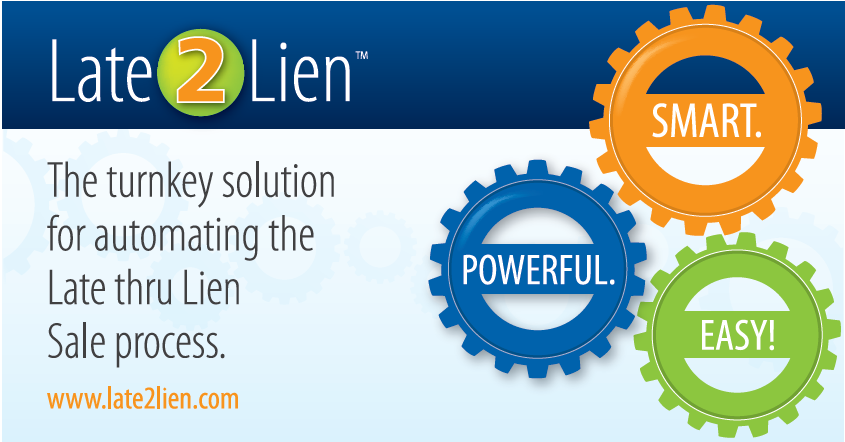 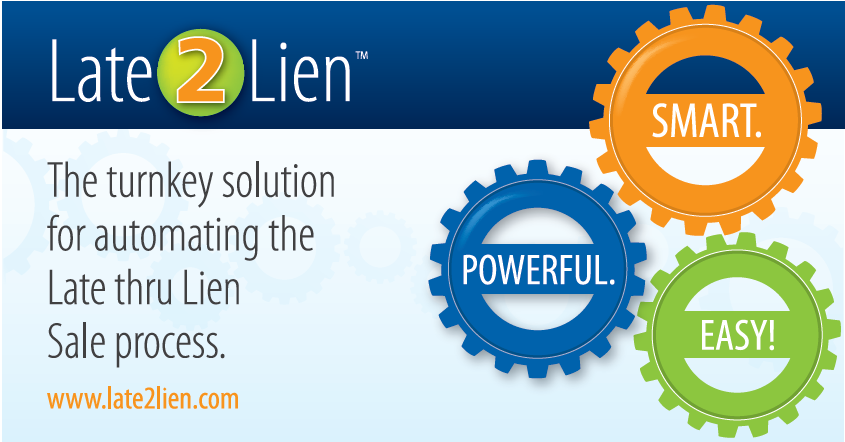 The turnkey solution for automating the Late through Lien Sale Process
www.Late2Lien.com
Call us Today at 513.204.9633
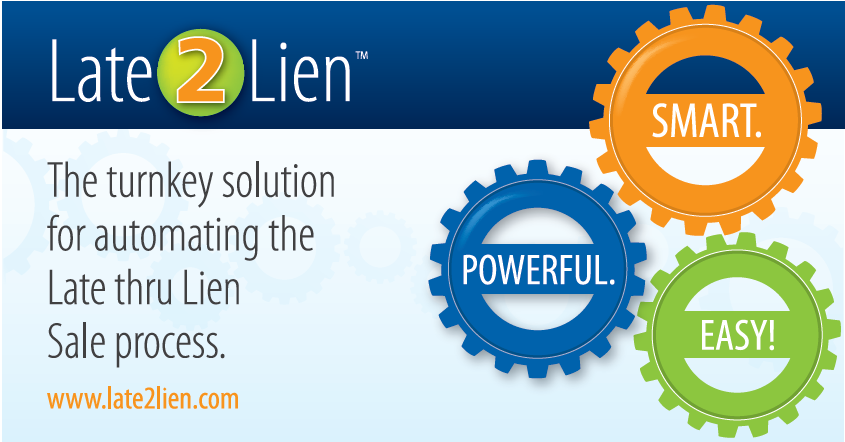 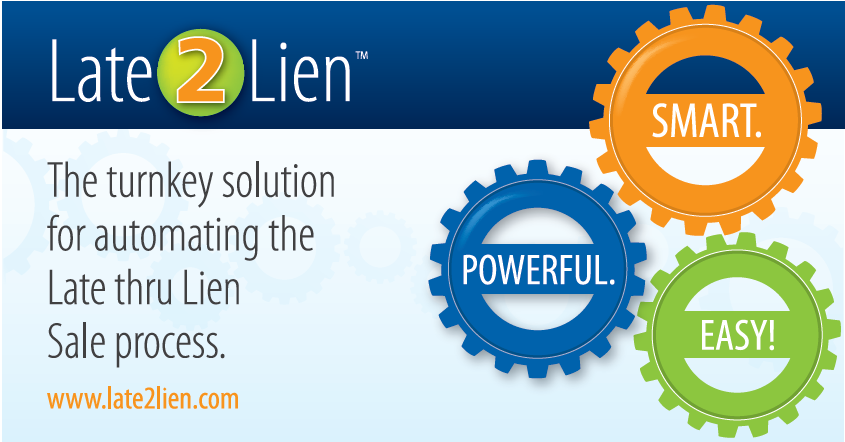 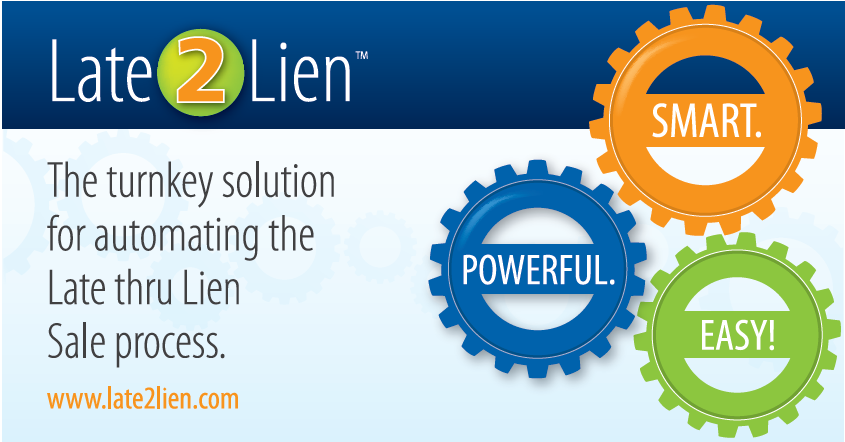 www.Late2Lien.com
Regardless if you own or manage one facility or many, Late2Lien is designed to improve your operations by reducing the time and effort spent executing the lien sale process. Late2Lien is:

Smart
Provides a centralized process which reduces staff effort and operating costs.
Includes Military Status search and USPS® Change of Address correction.
Recognizes payments and partial payments.

Powerful
Calculates sale dates and manages ad calendars to ensure accurate timing.
Built upon a state-of-the-art, cloud-based system which securely retains all documents and activity history.
Utilizes a comprehensive, 50-State Template Library* containing each required notice and supporting documents .

Easy
Quick and seamless implementation - No downtime or interruptions.
Team members are fully trained within 15 minutes.
Pay-per-use system - No setup fees, monthly minimums, or subscription fees.
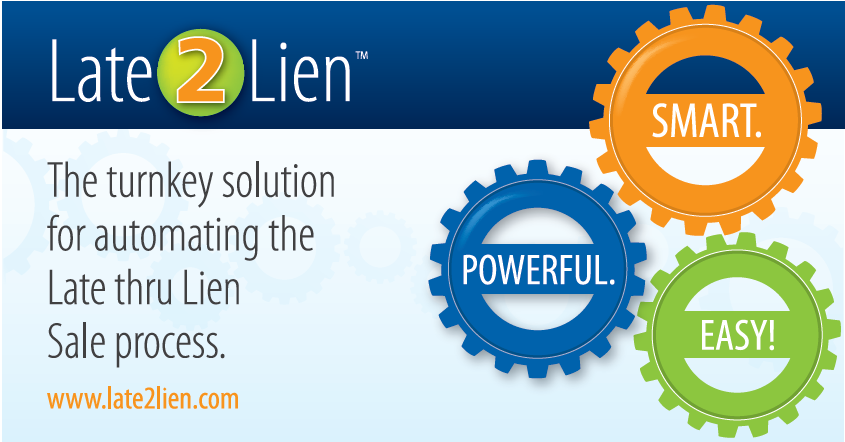 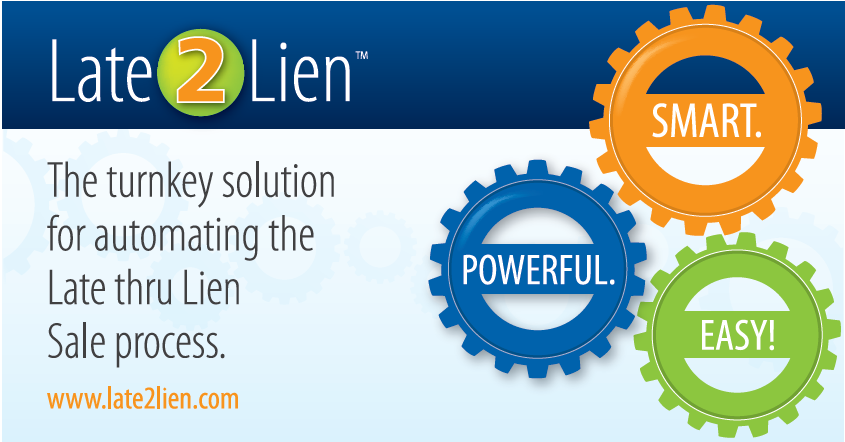 Call us Today at 513.204.9633
Or visit
www.Late2Lien.com
*The 50-State Template Library and forms used throughout the Late2Lien process are written by industry expert, Jeffrey Greenberger, Esq. In the event of a change in state law, Late2Lien automatically updates the forms and protocols to conform to the latest requirements.
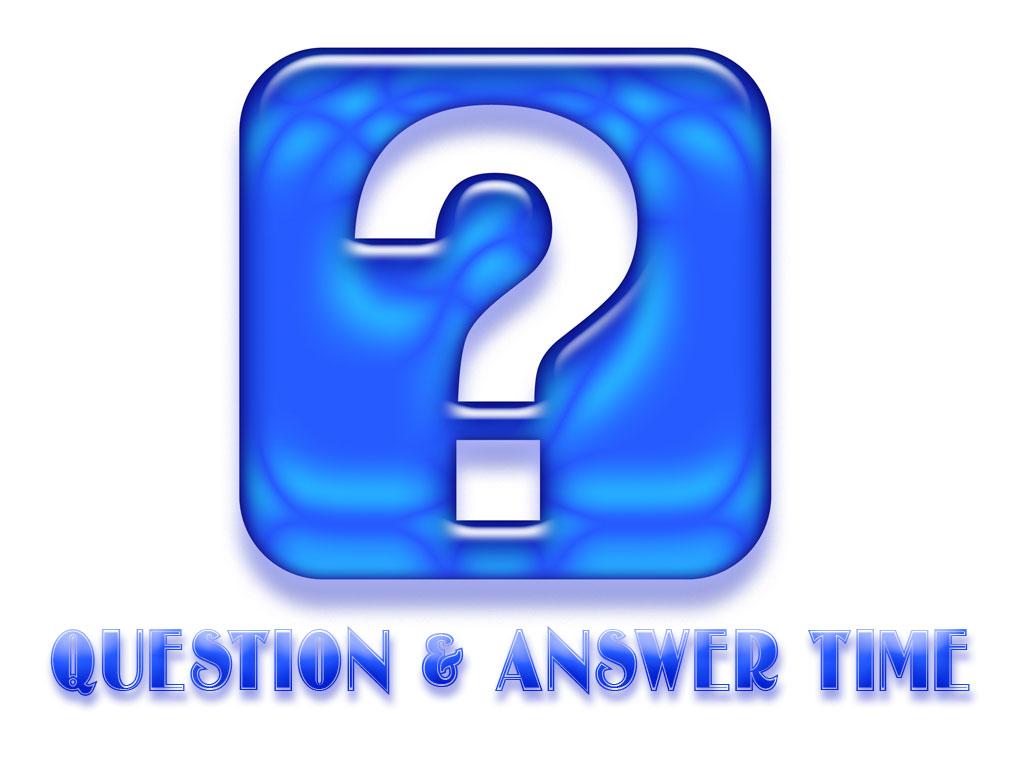 Thank You For Attending You State Association Meeting
Jeffrey Greenberger
Greenberger & Brewer, LLP
7750 Montgomery Road, Suite 205
Cincinnati, OH 45236
513.698.9350
www.SelfStorageLegal.com
www.Late2Lien.com
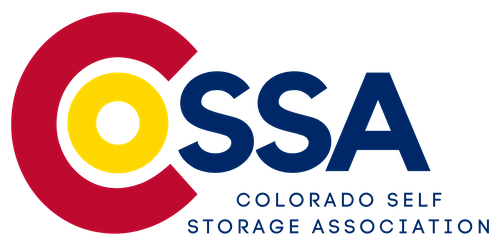